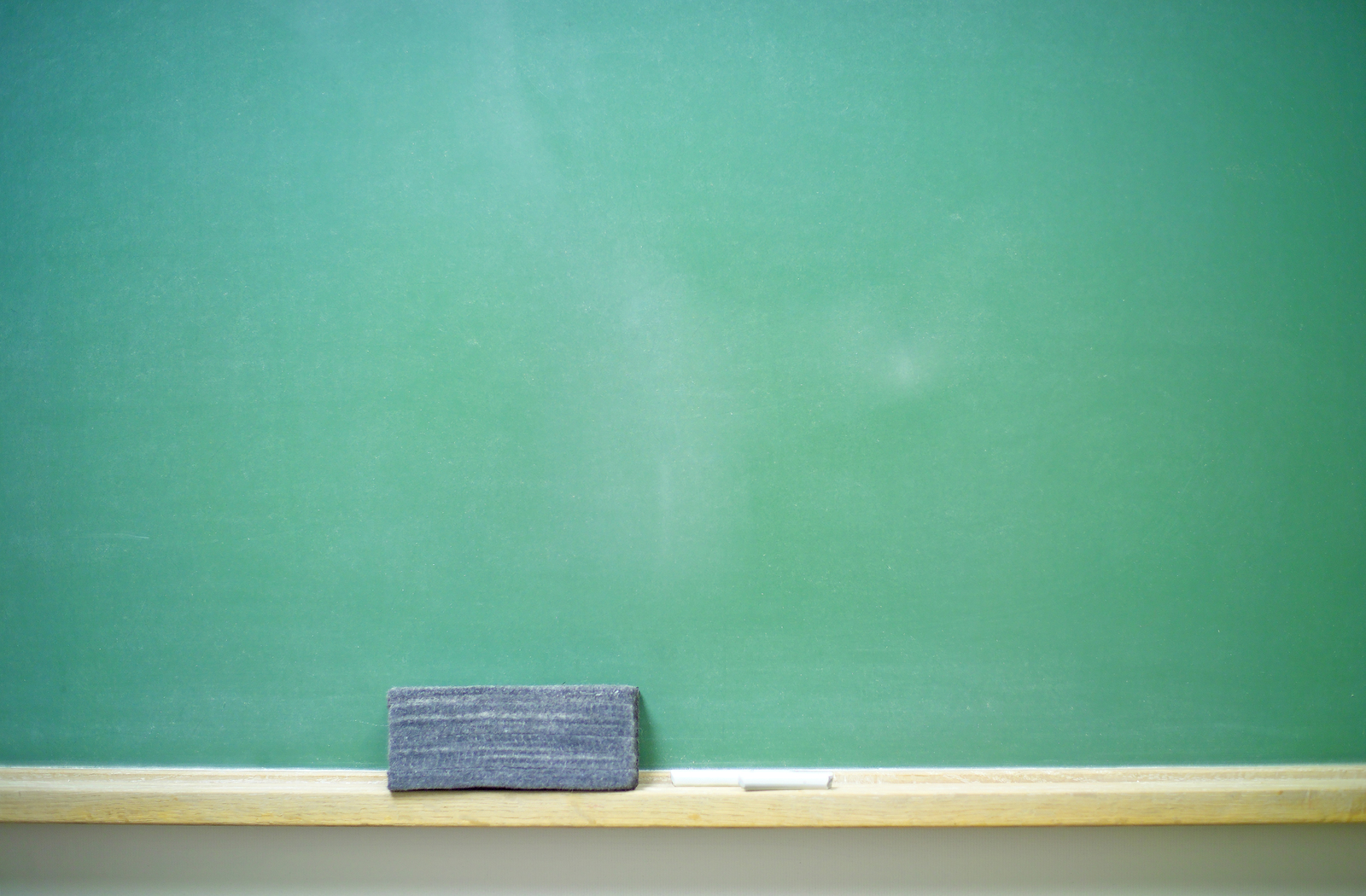 La moyenne
Représente le nombre auquel toutes les données correspondraient si on les égalisait.
Représente le point d’équilibre central d’un ensemble.
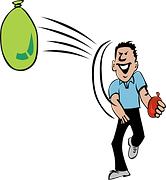 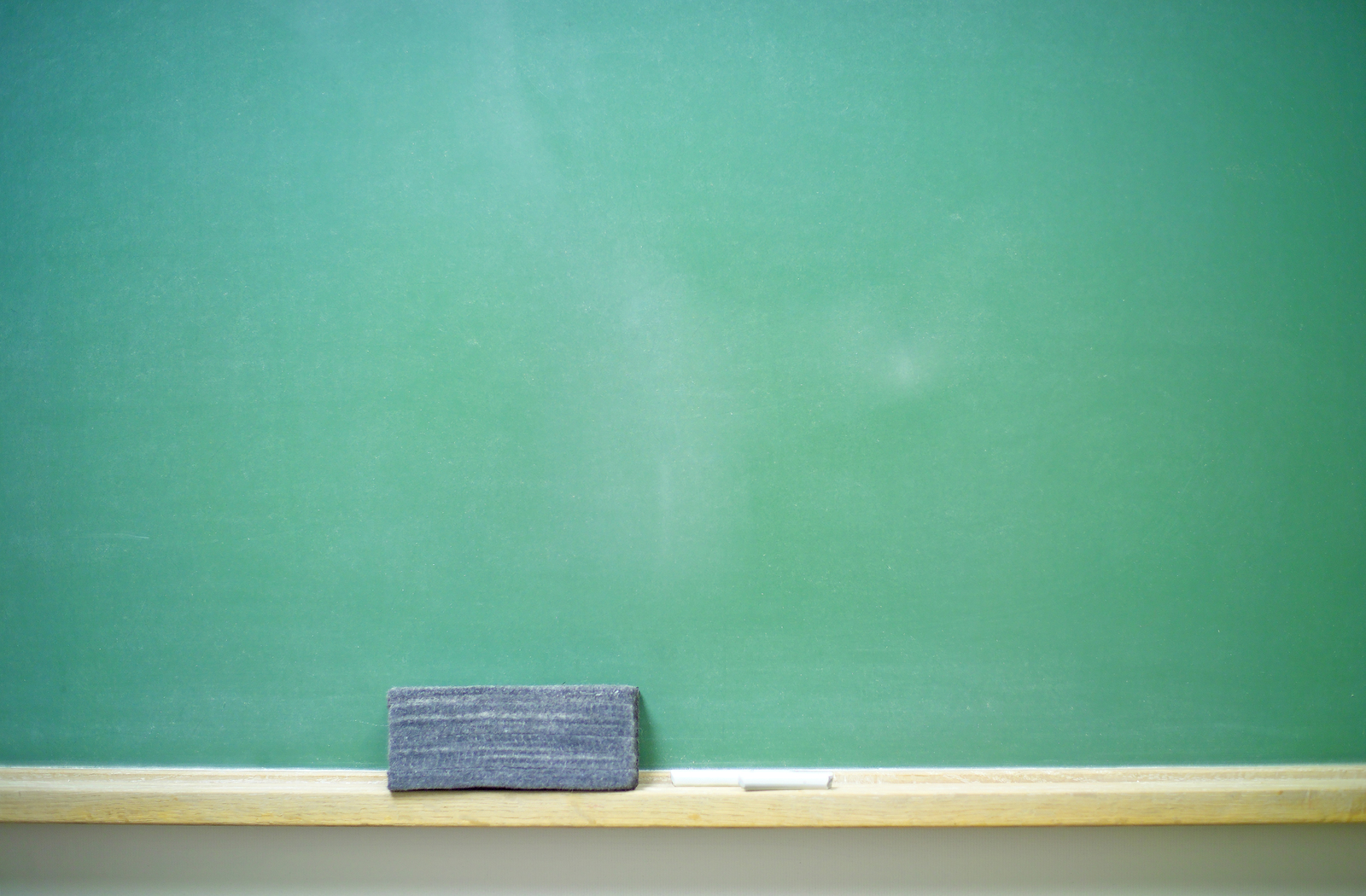 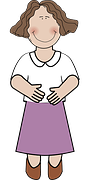 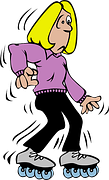 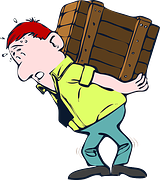 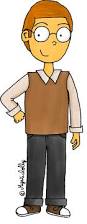 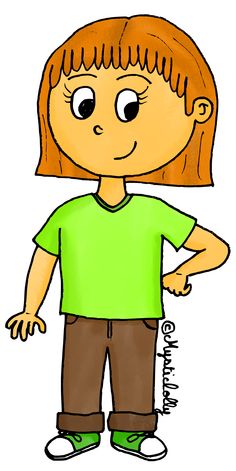 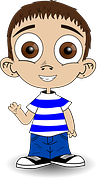 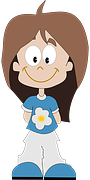 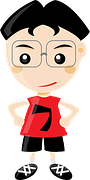 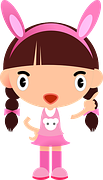 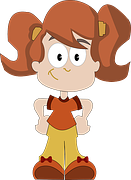 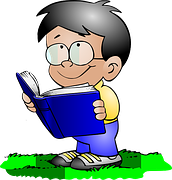 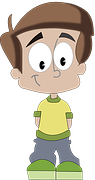 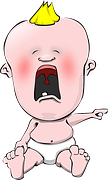 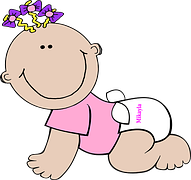 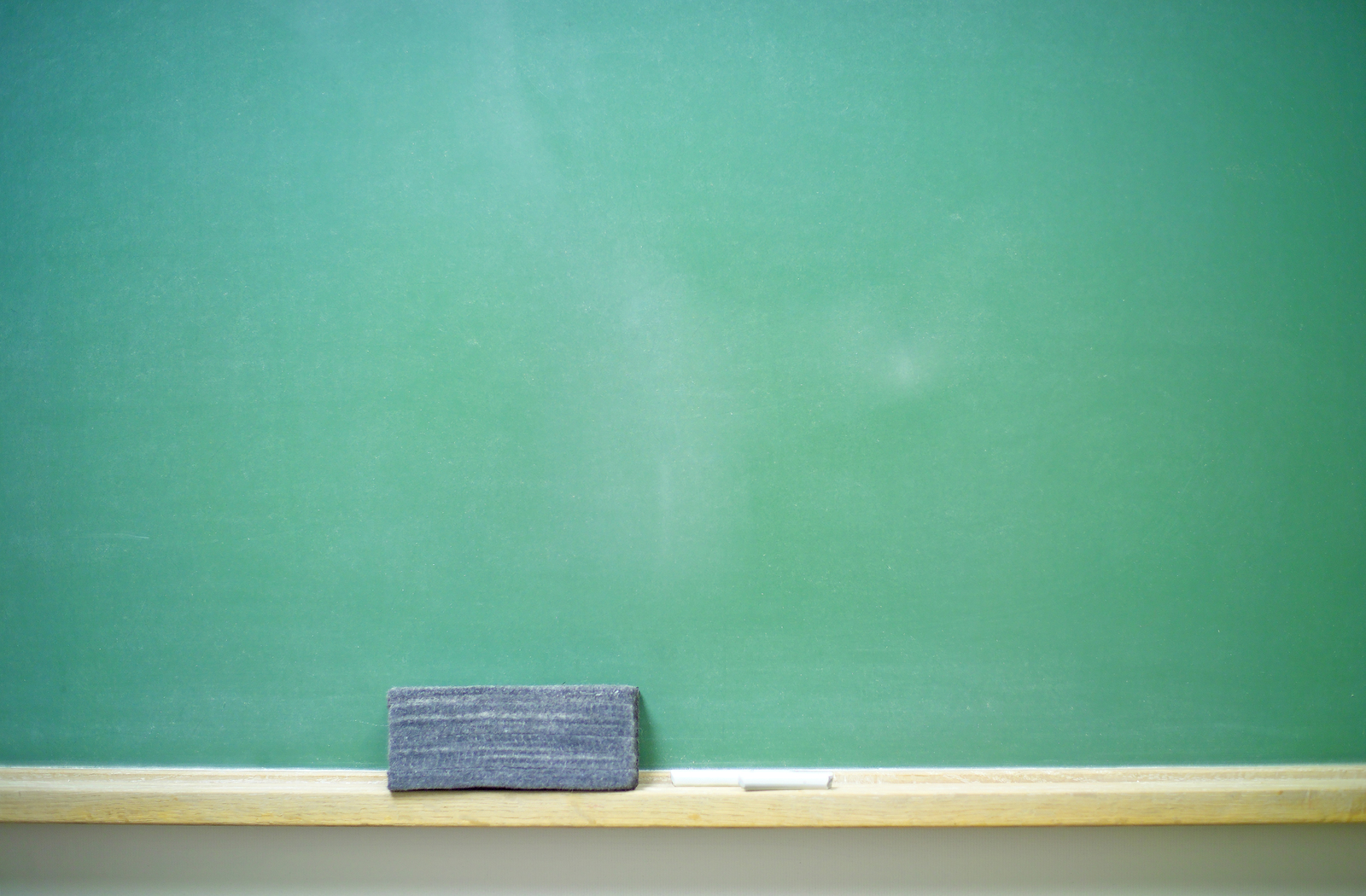 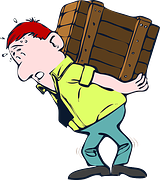 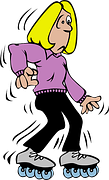 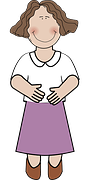 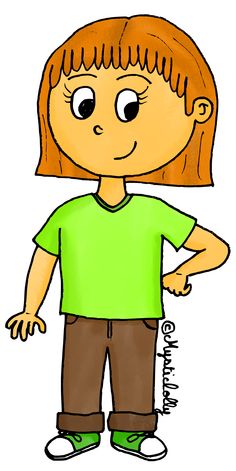 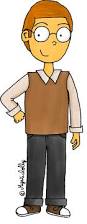 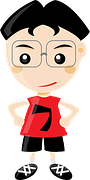 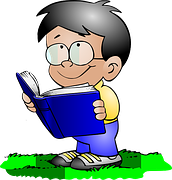 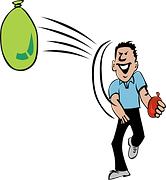 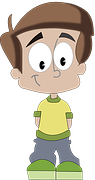 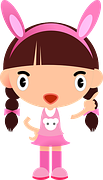 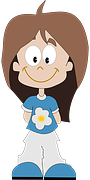 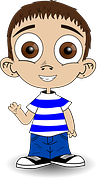 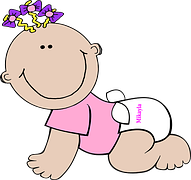 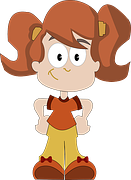 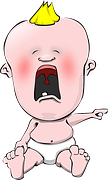 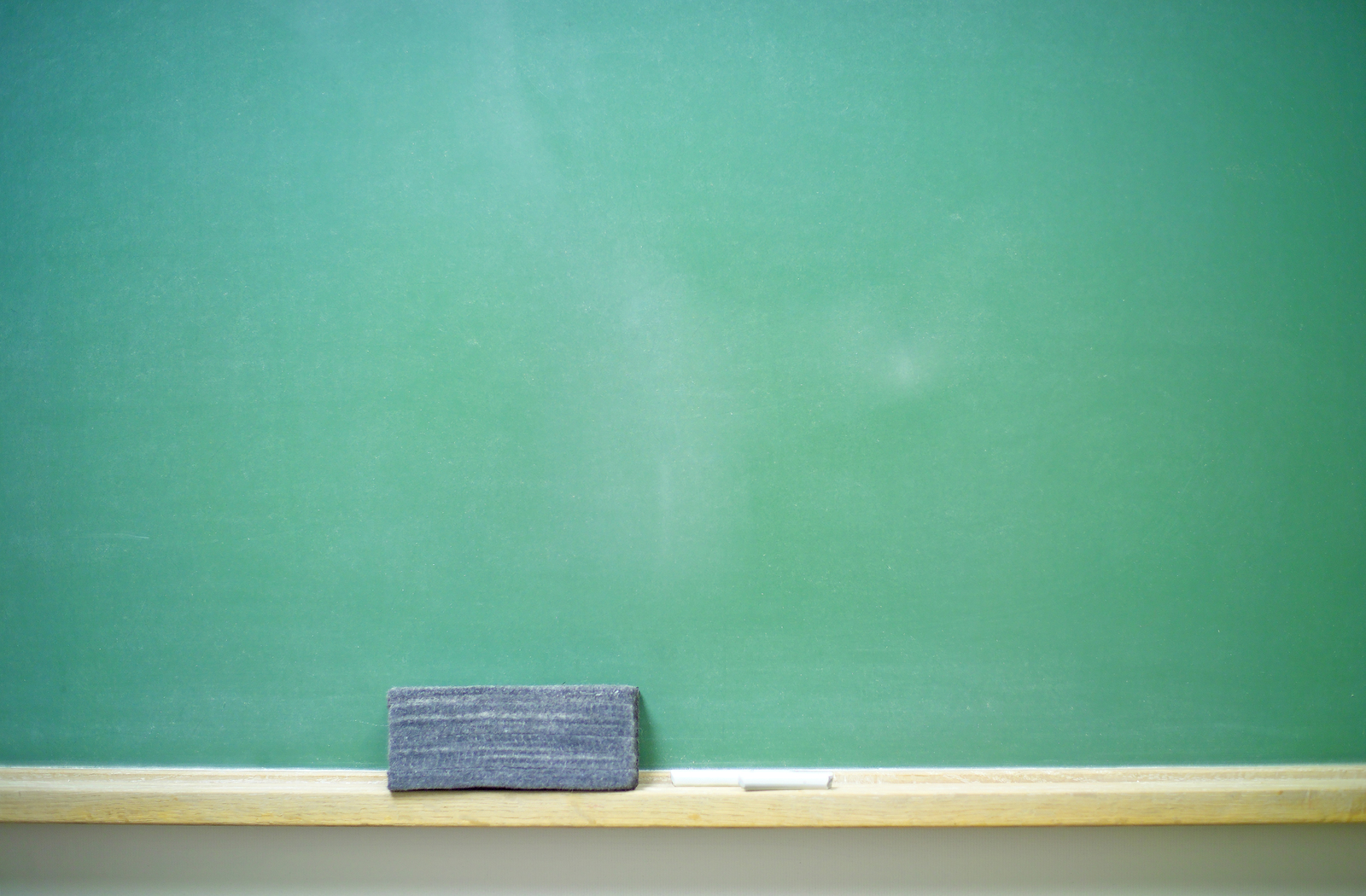 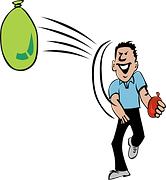 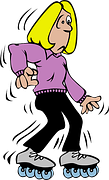 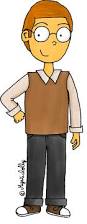 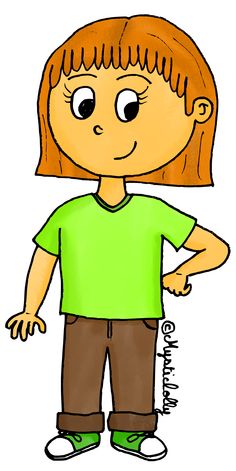 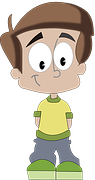 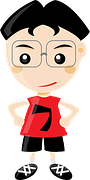 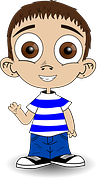 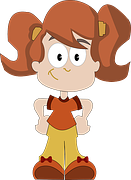 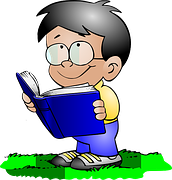 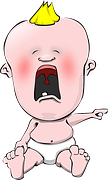 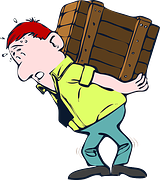 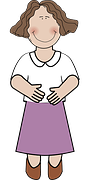 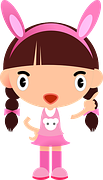 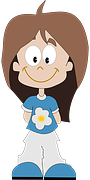 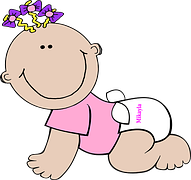 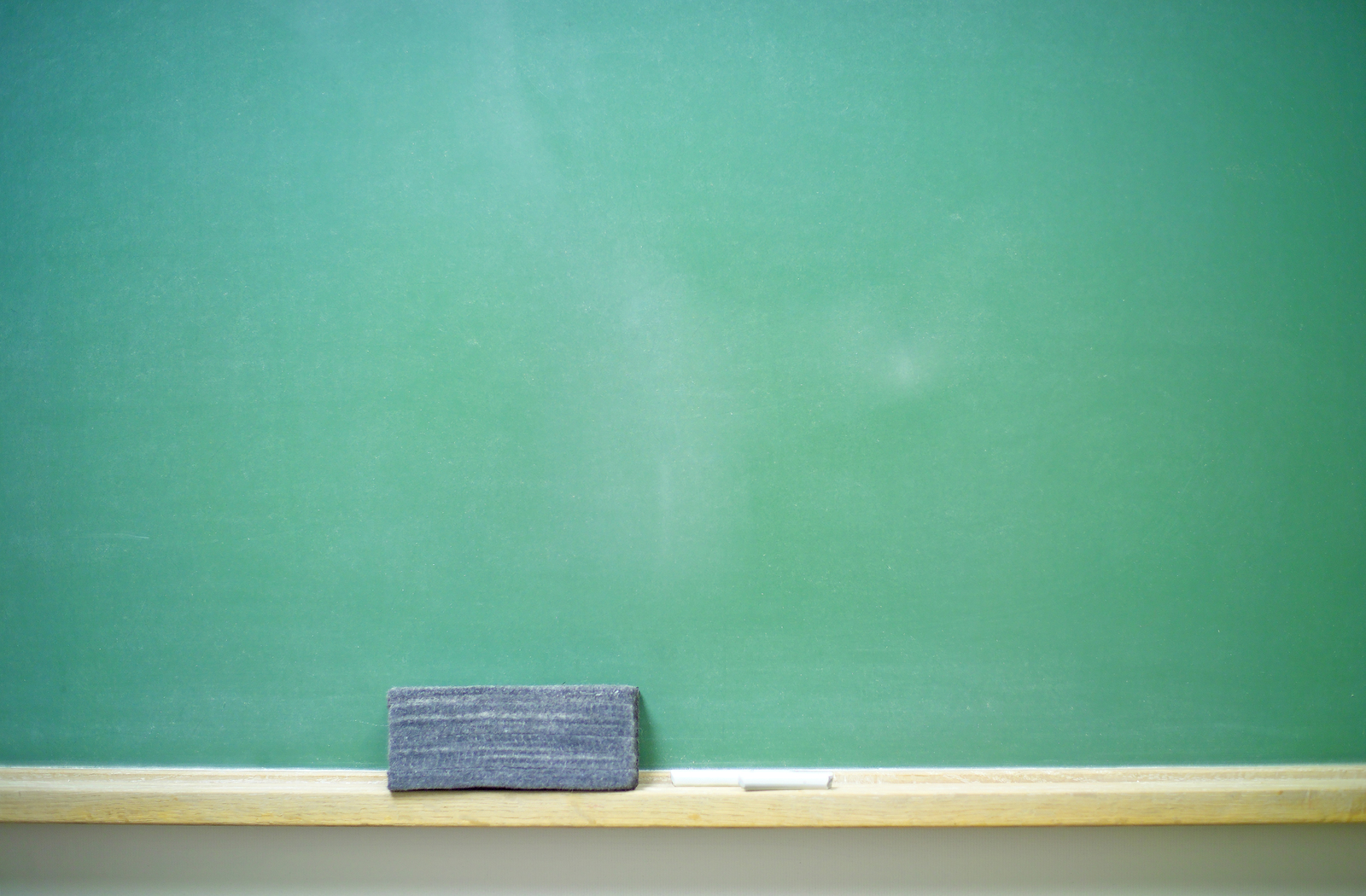 Un test de maitrise des connaissances en math sur 20 points.

Greta: 12 points ° ° ° ° ° ° ° ° ° ° ° °
Gino: 17 points ° ° ° ° ° ° ° ° ° ° ° ° ° ° ° ° °
Pétrouchka: 15 points ° ° ° ° ° ° ° ° ° ° ° ° ° ° °
Oumaïma: 6 points ° ° ° ° ° °
Gaston: 15 points ° ° ° ° ° ° ° ° ° ° ° ° ° ° °
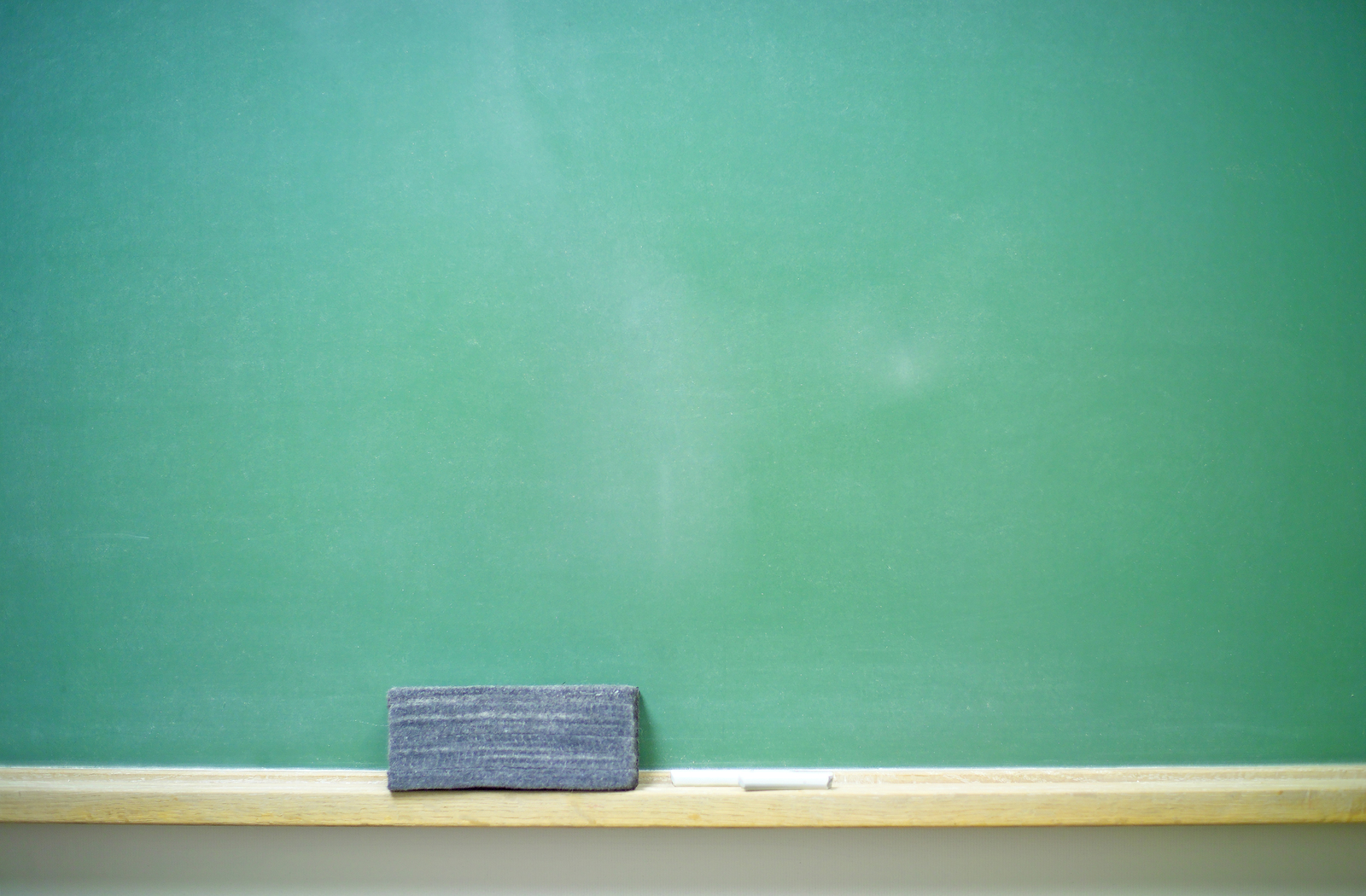 Pour un total de 65 points…

° ° ° ° ° ° ° ° ° ° 					Greta					
° ° ° ° ° ° ° ° ° °						
° ° ° ° ° ° ° ° ° °						Gino
° ° ° ° ° ° ° ° ° °
° ° ° ° ° ° ° ° ° °						Pétrouchka
° ° ° ° ° ° ° ° ° °						
° ° ° ° °									Oumaïma

											Gaston
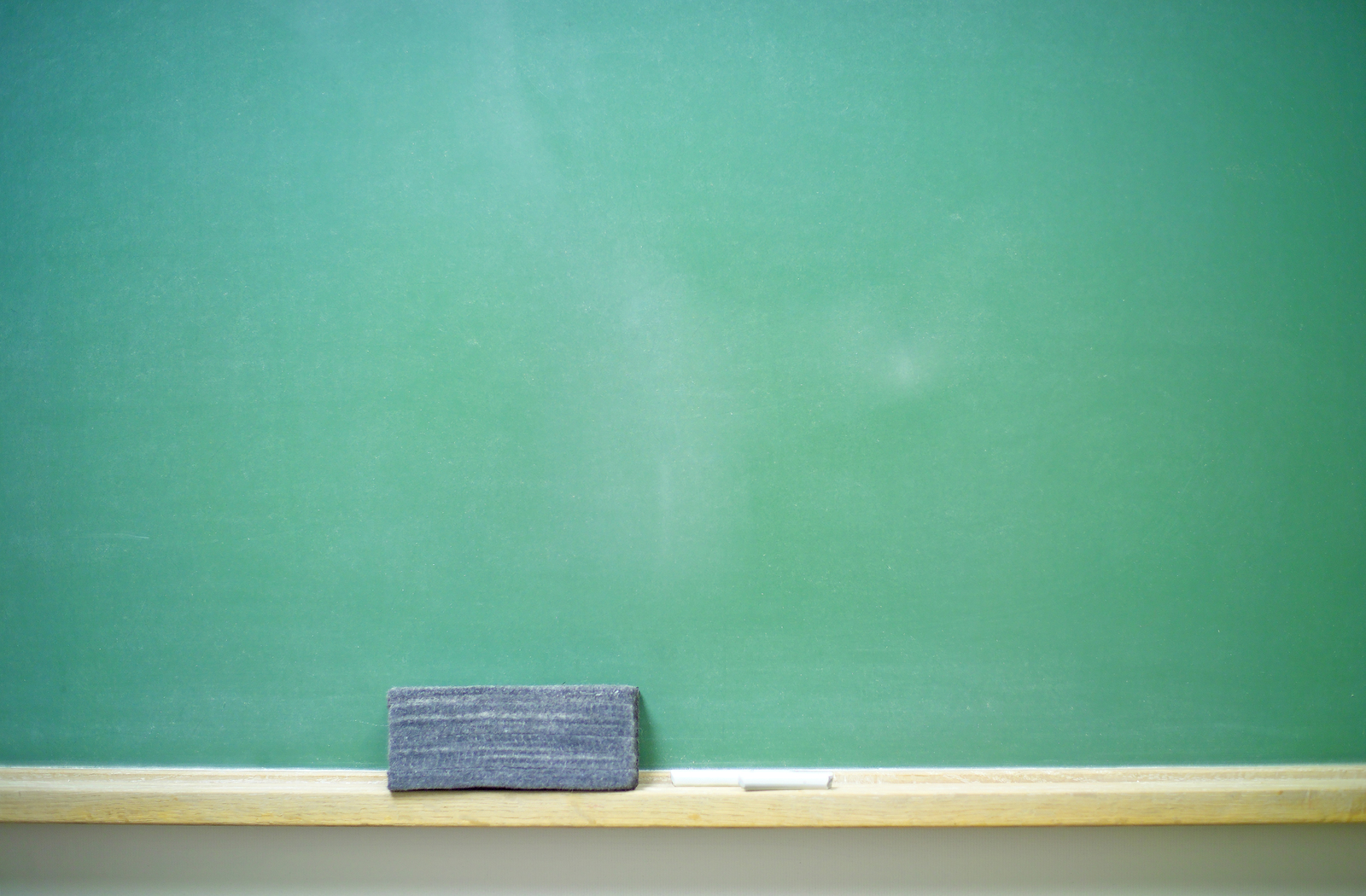 … que l’on répartit également entre les élèves.

Greta: 13 points                ° ° ° ° ° ° ° ° ° ° ° ° °
Gino: 13 points                  ° ° ° ° ° ° ° ° ° ° ° ° ° 
Pétrouchka: 13 points      ° ° ° ° ° ° ° ° ° ° ° ° °
Oumaïma: 3 points 		   ° ° ° ° ° ° ° ° ° ° ° ° °
Gaston: 13 points 			   ° ° ° ° ° ° ° ° ° ° ° ° °
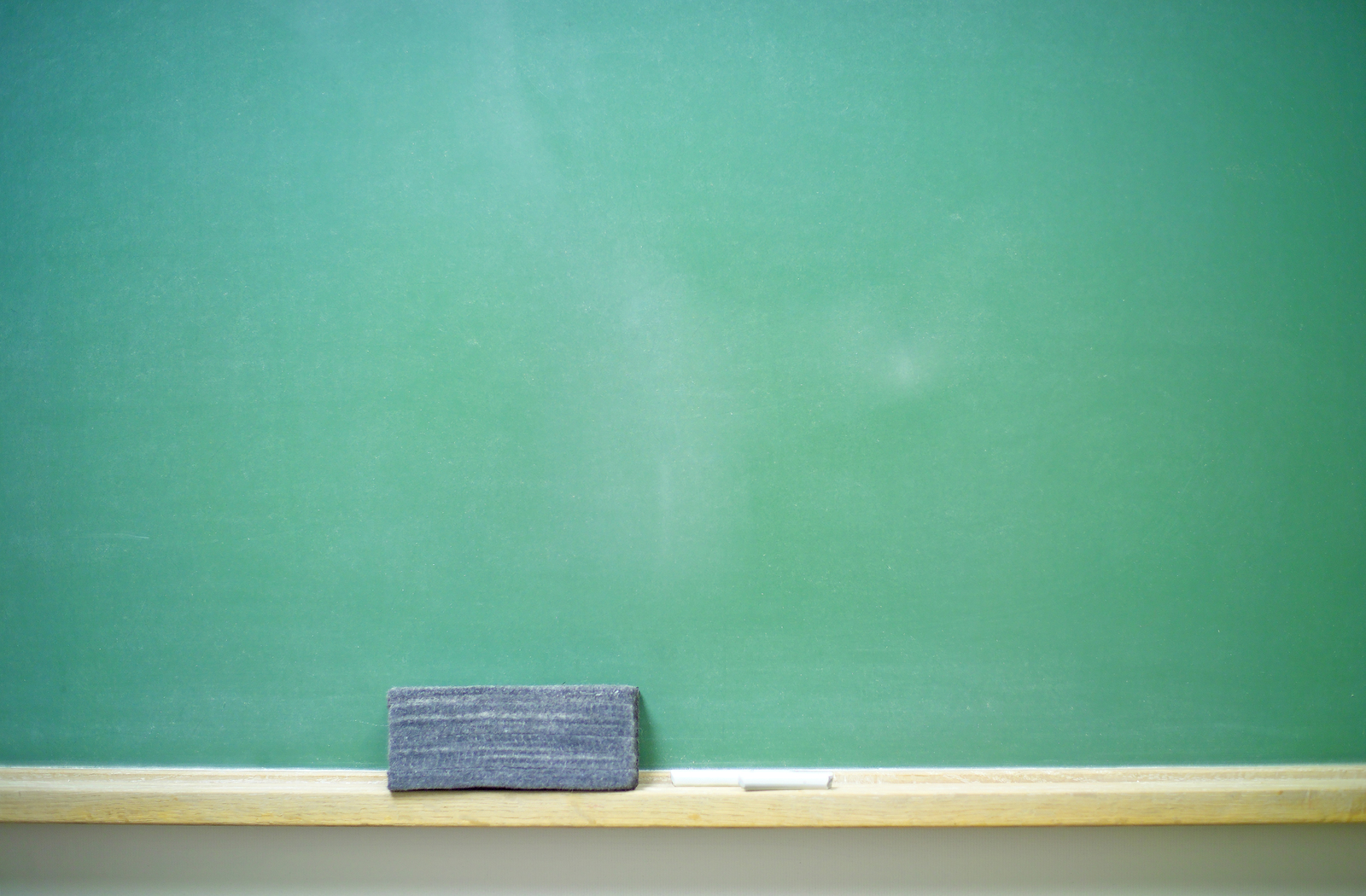 À vous ! Avec les cubes emboitables, 
construisez un diagramme à bandes représentant le prix de quelques jouets:
Ballon: 8$
Poupée: 12$
Corde à sauter: 3$
Petite voiture: 5$
Jeu de société: 7$
Toupie: 1$
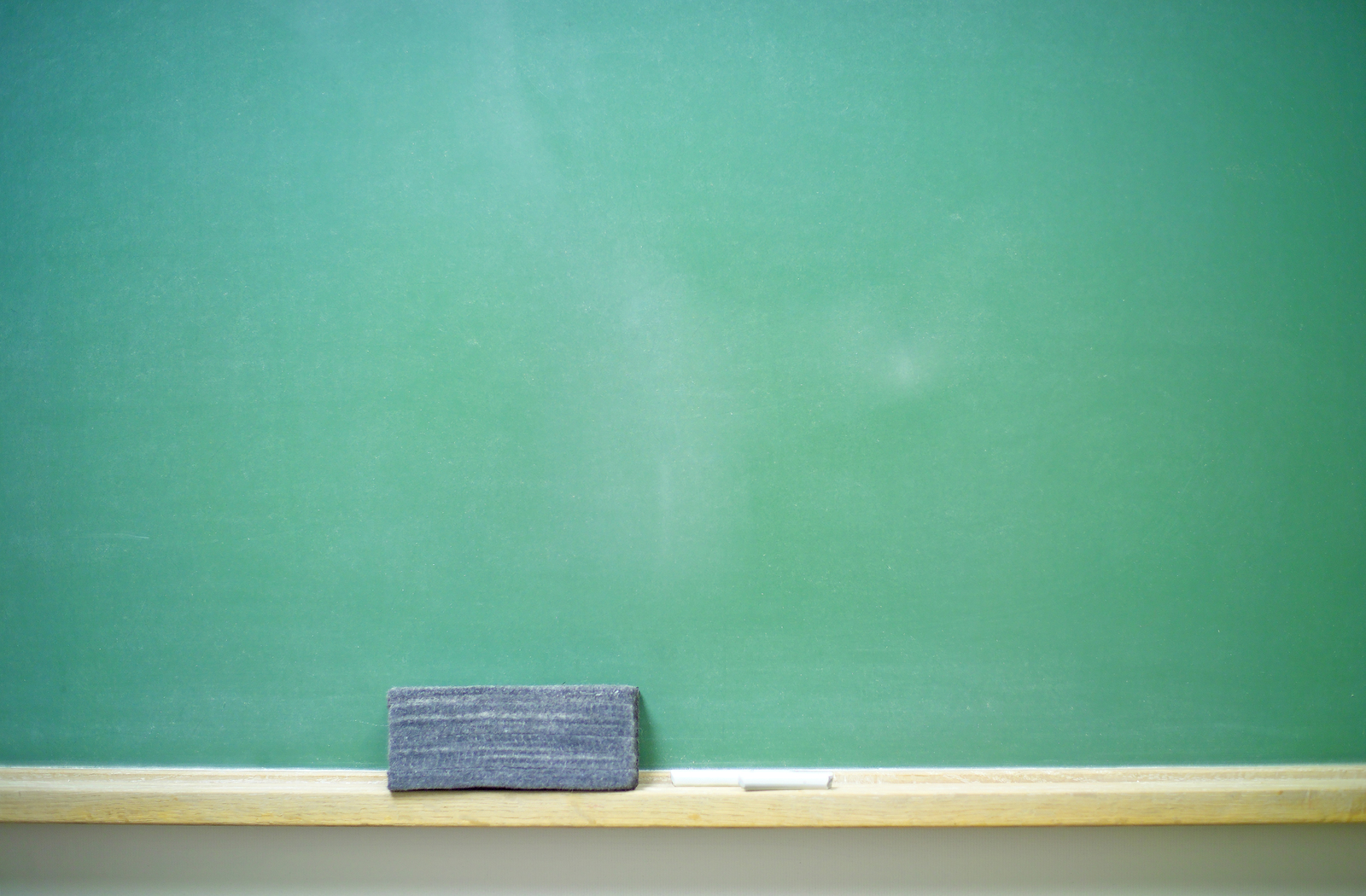 Maintenant, tentez d’égaliser le nombre de cubes emboitables par jouet.




Autrement dit… trouvez la moyenne !
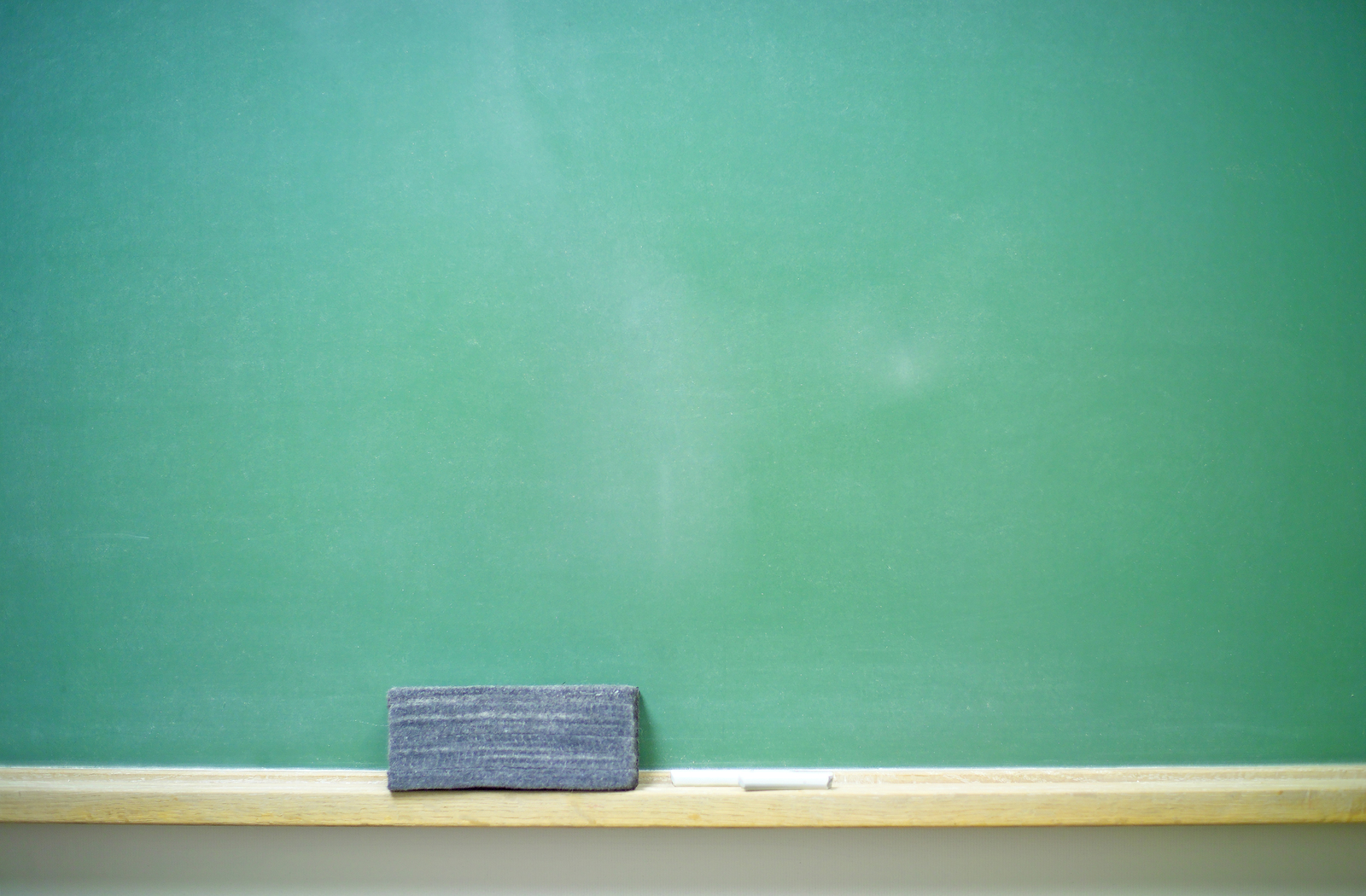 Maintenant, 
Enlevez un cube par bande puis enlevez aussi deux bandes.

Vous devriez avoir  4 bandes de 5 cubes.

Imaginons qu’il s’agit du prix moyen de 4 repas différents à la cantine.
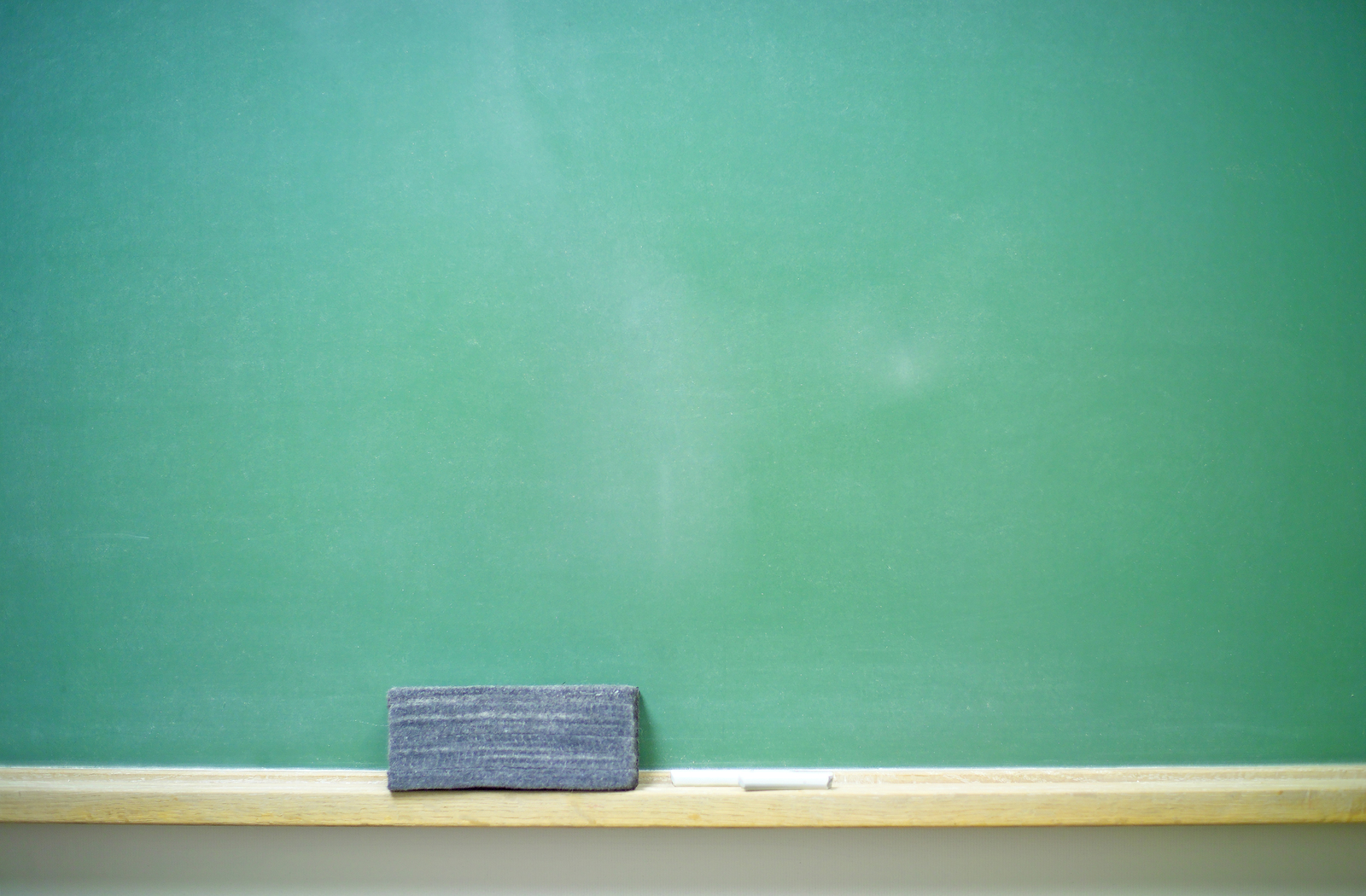 Quels pourraient être les prix réels de ces 4 repas ?
 

Représentez quelques exemples…
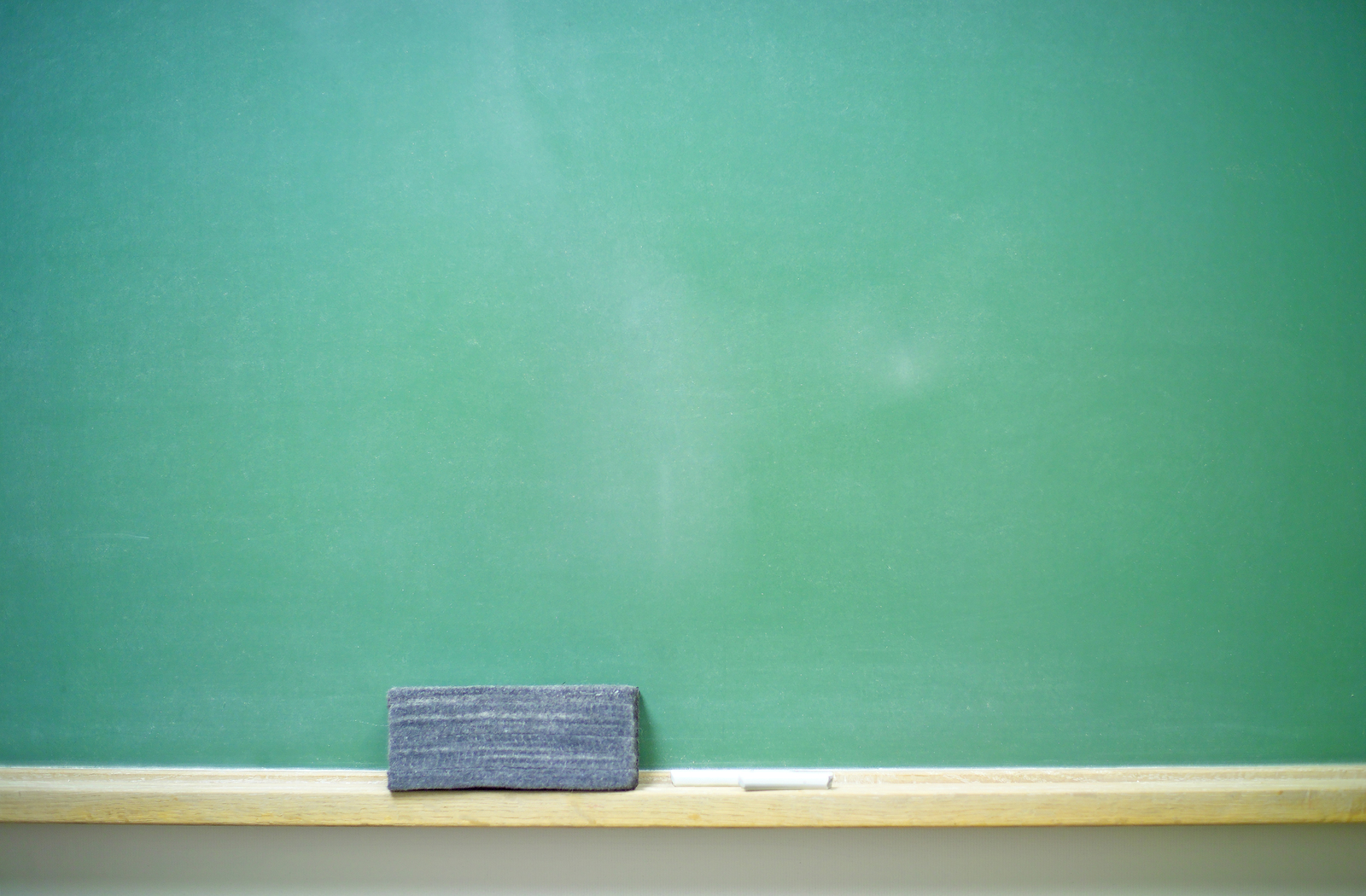 Reconstruisez maintenant 6 bandes, avec un nombre égal de cubes emboitables. Retenez le nombre de cubes par bande.

Un membre de l’équipe jouera le rôle du fauteur de troubles: alors que les autres membres regarderont ailleurs, il modifiera le nombre de cubes par bande (il peut créer des bandes inégales) et il volera quelques cubes.
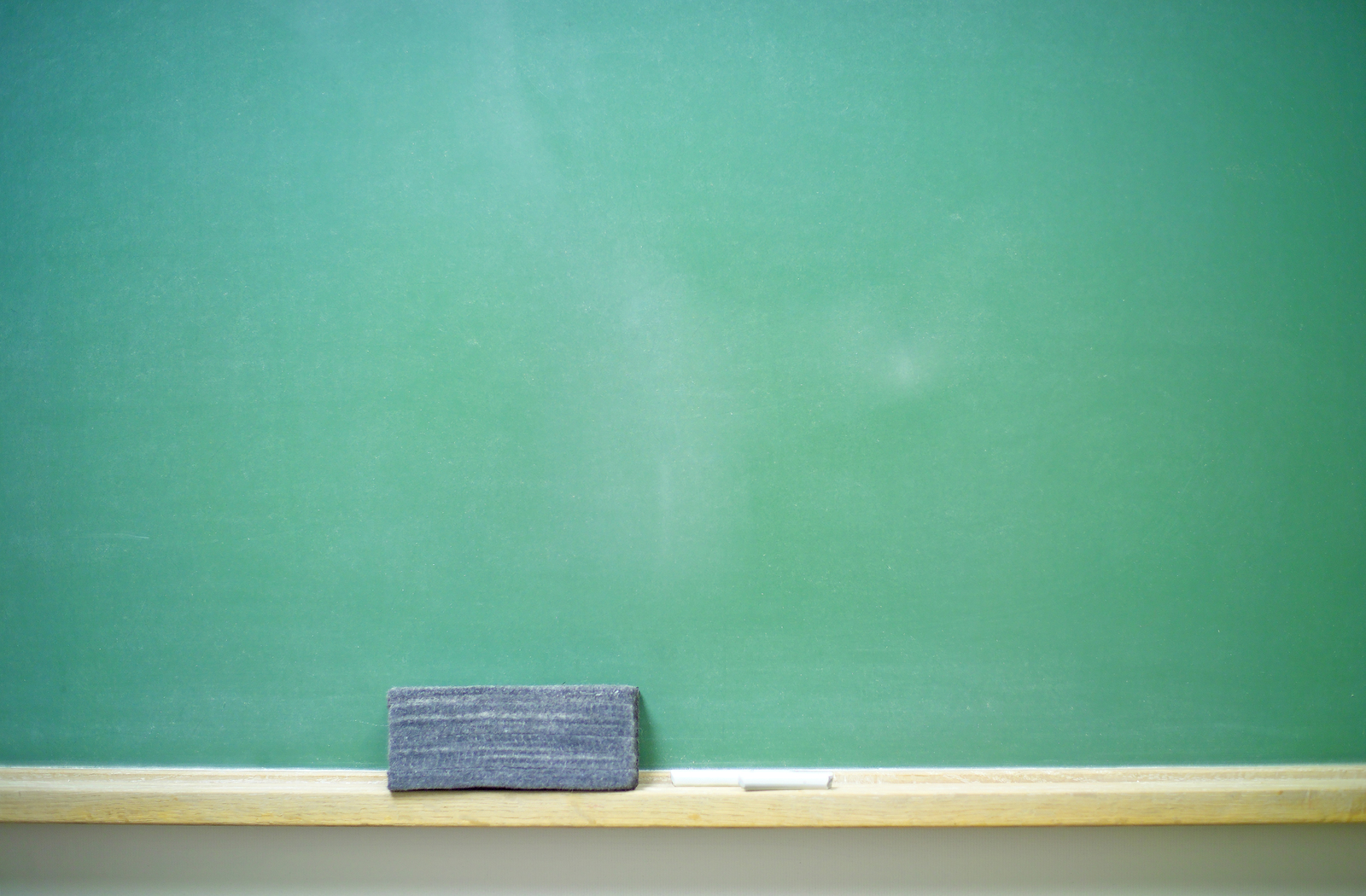 Pouvez-vous dire combien de cubes le fauteur de troubles a volés ???

Comment y êtes-vous arrivés ?
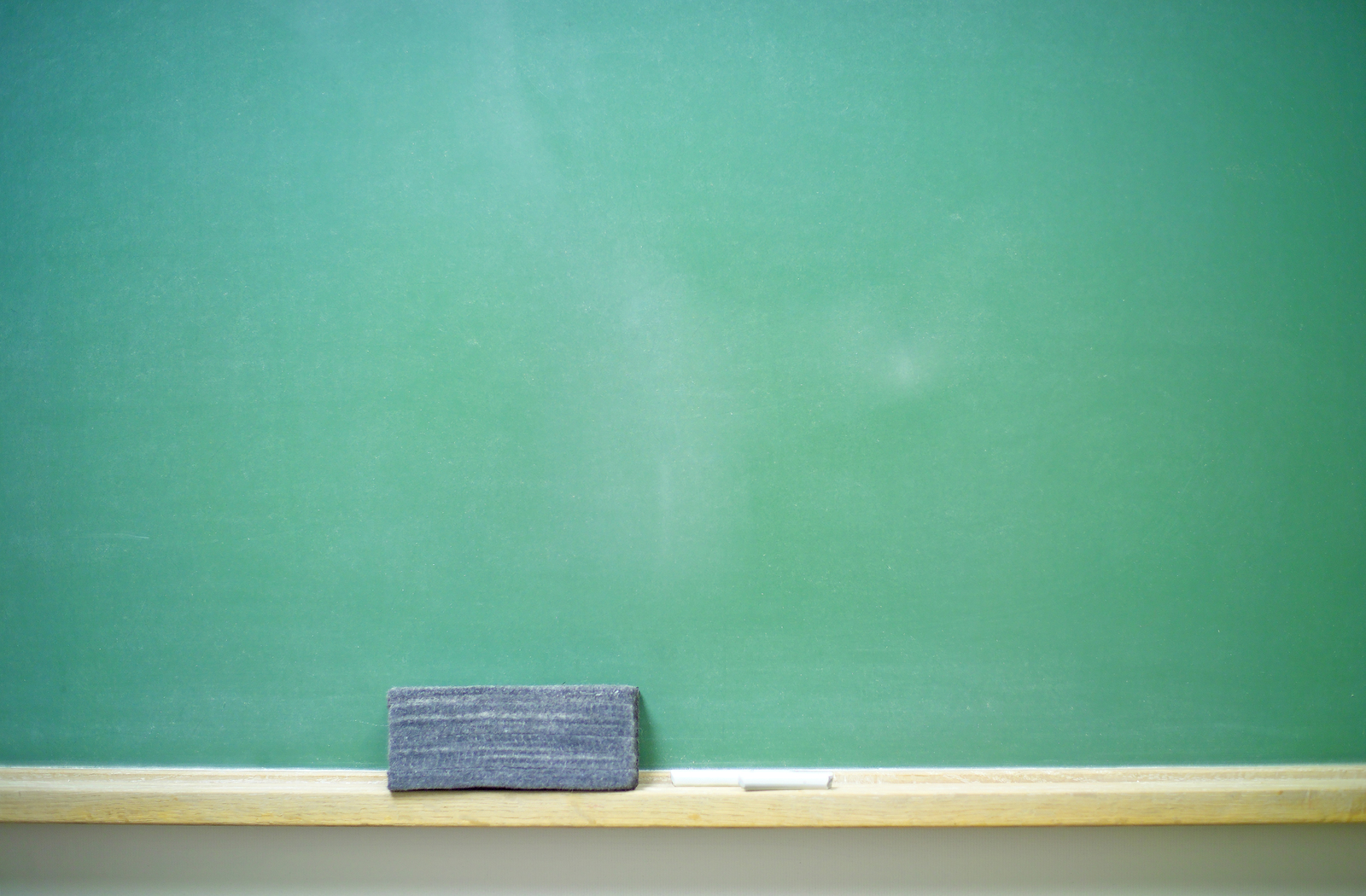 Ainsi, si je vous dis que mes chats ont en moyenne 7 jouets chacun…

… et que présentement, Falbala en a 8 près d’elle, que Bart en a 2 près d’elle...

Combien de jouets Lily a-t-elle avec elle sous le divan ?
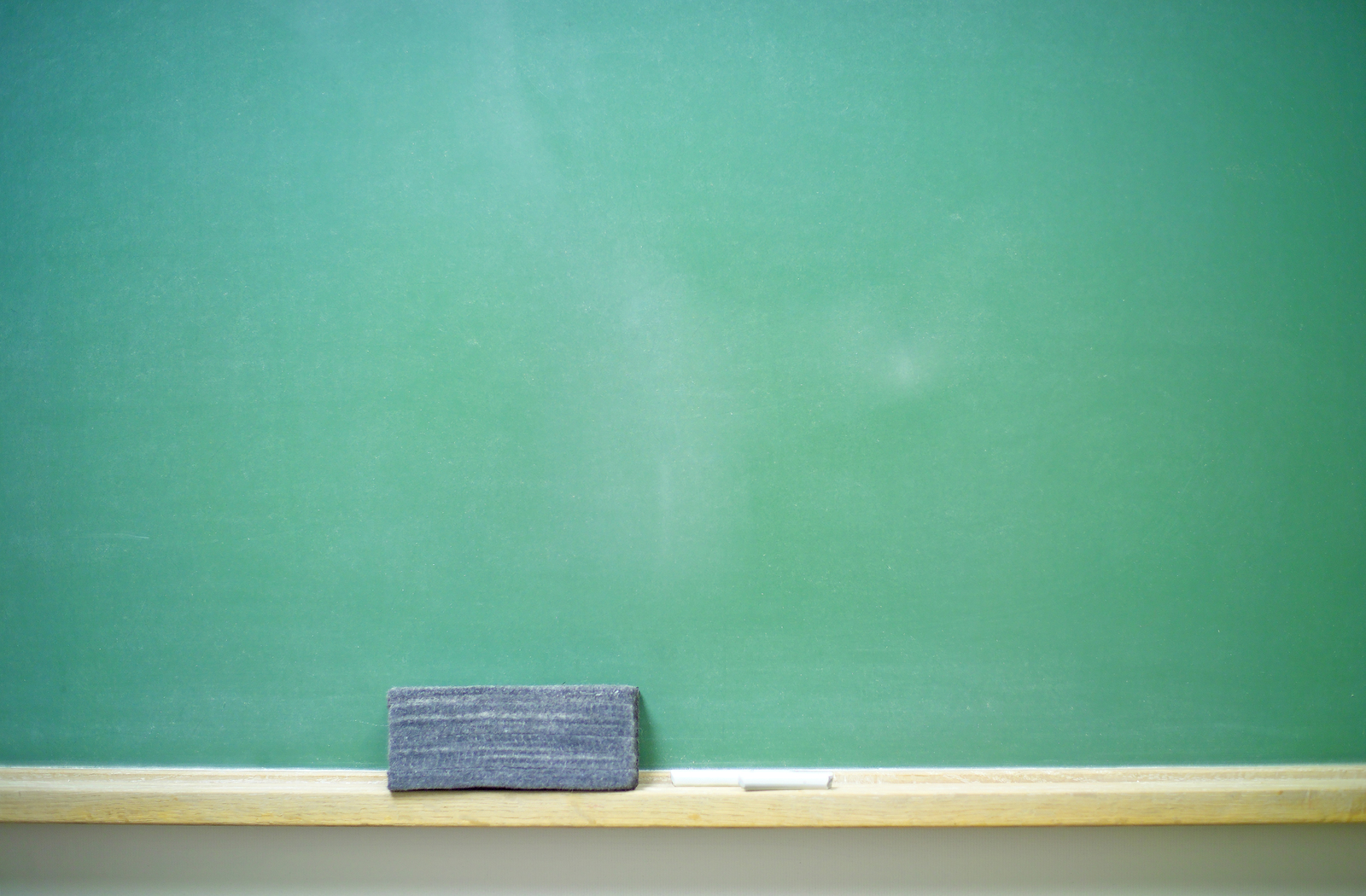 Comment avez-vous fait pour trouver la réponse ?
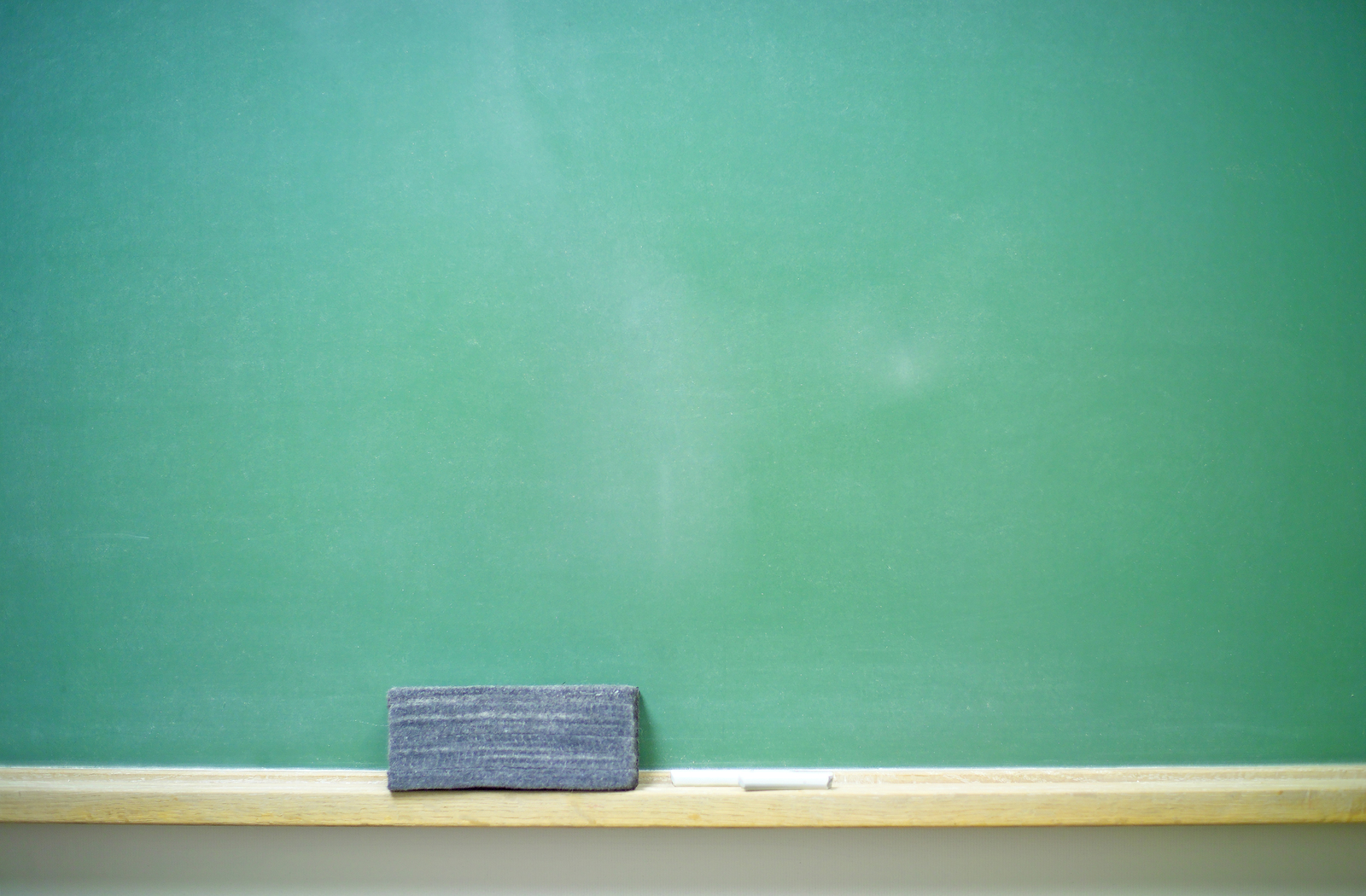 Georgette et ses quatre voisines ont tricoté 8 chandails en moyenne. 

Combien ont-elles tricoté de chandails en tout ?
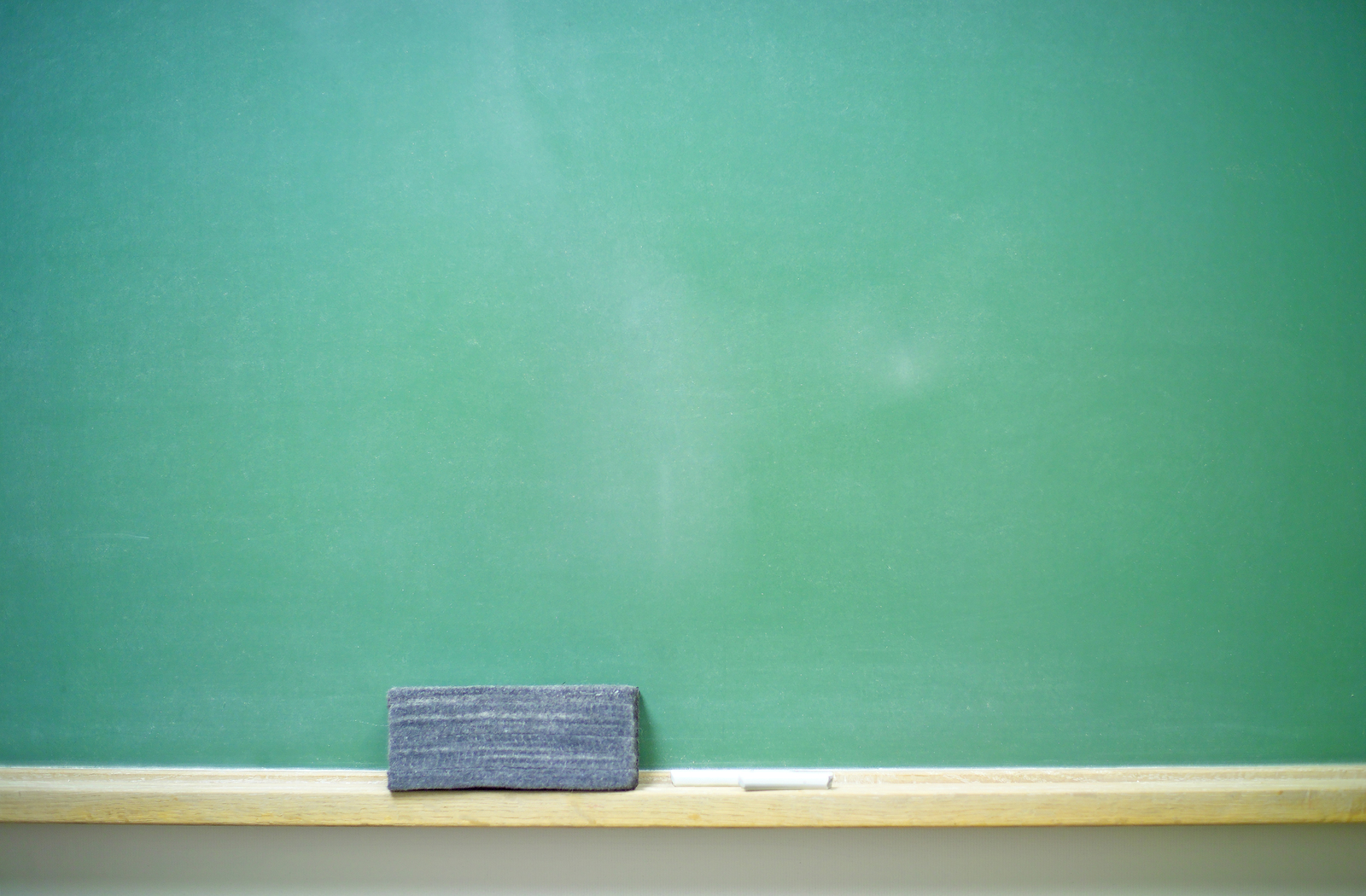 Réellement, voici le nombre de chandails que chacune a tricotés:
Pierrette: 4
Monique: 10
Lisette: 20
Pauline: 0
Georgette: ???
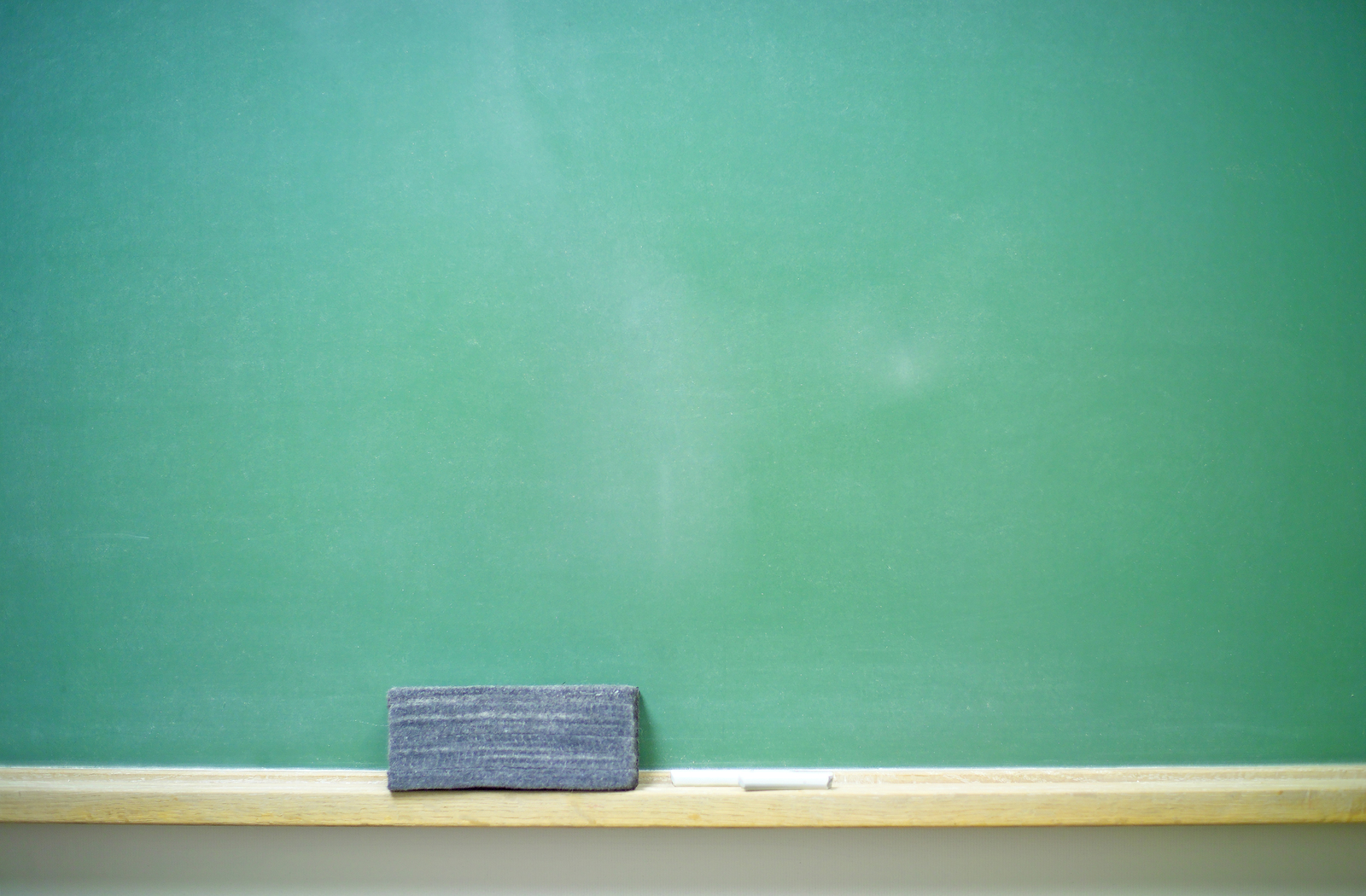 Comment avez-vous fait pour trouver la réponse ?
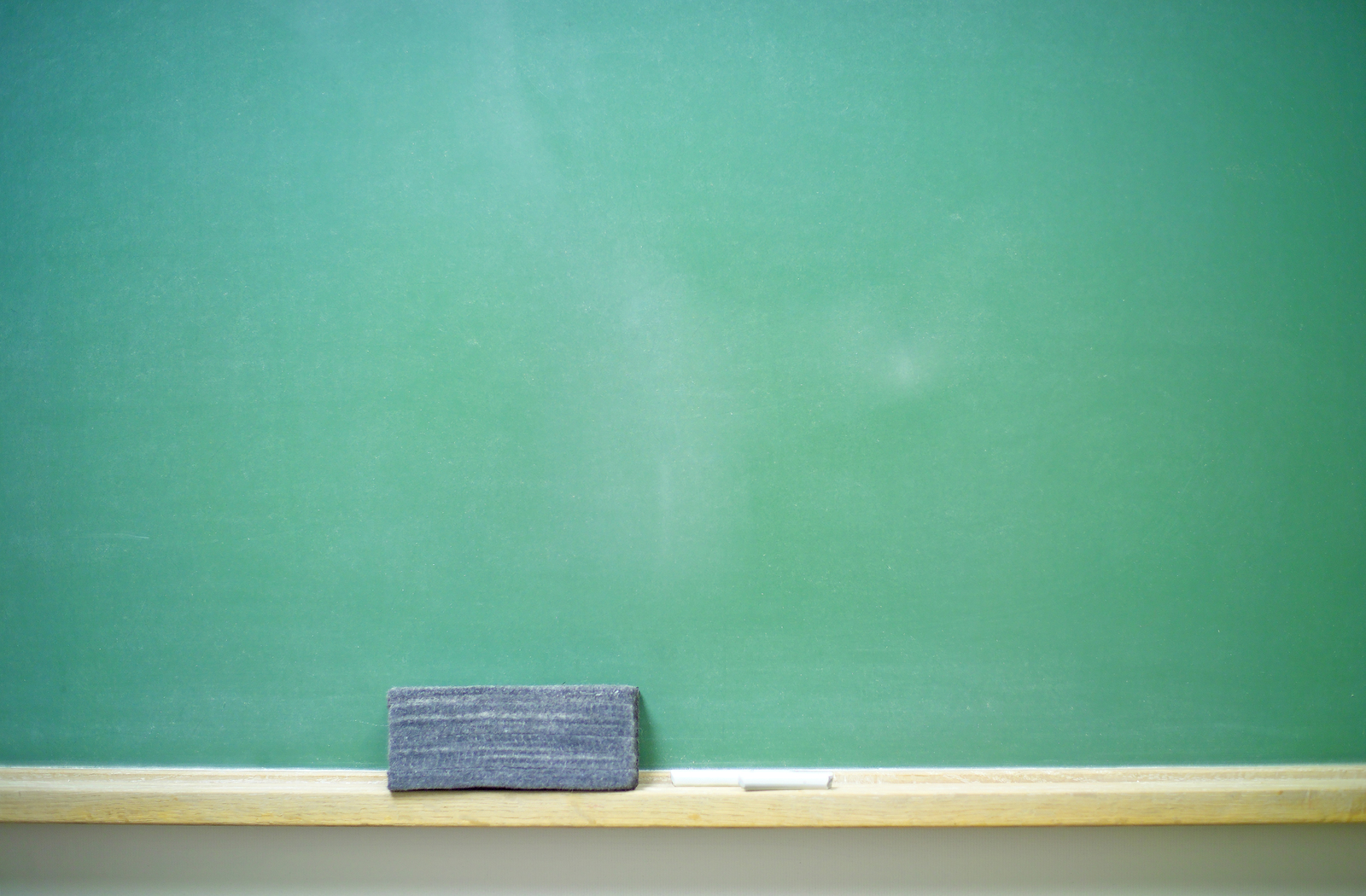 La moyenne comme point 
d’équilibre central d’un ensemble.
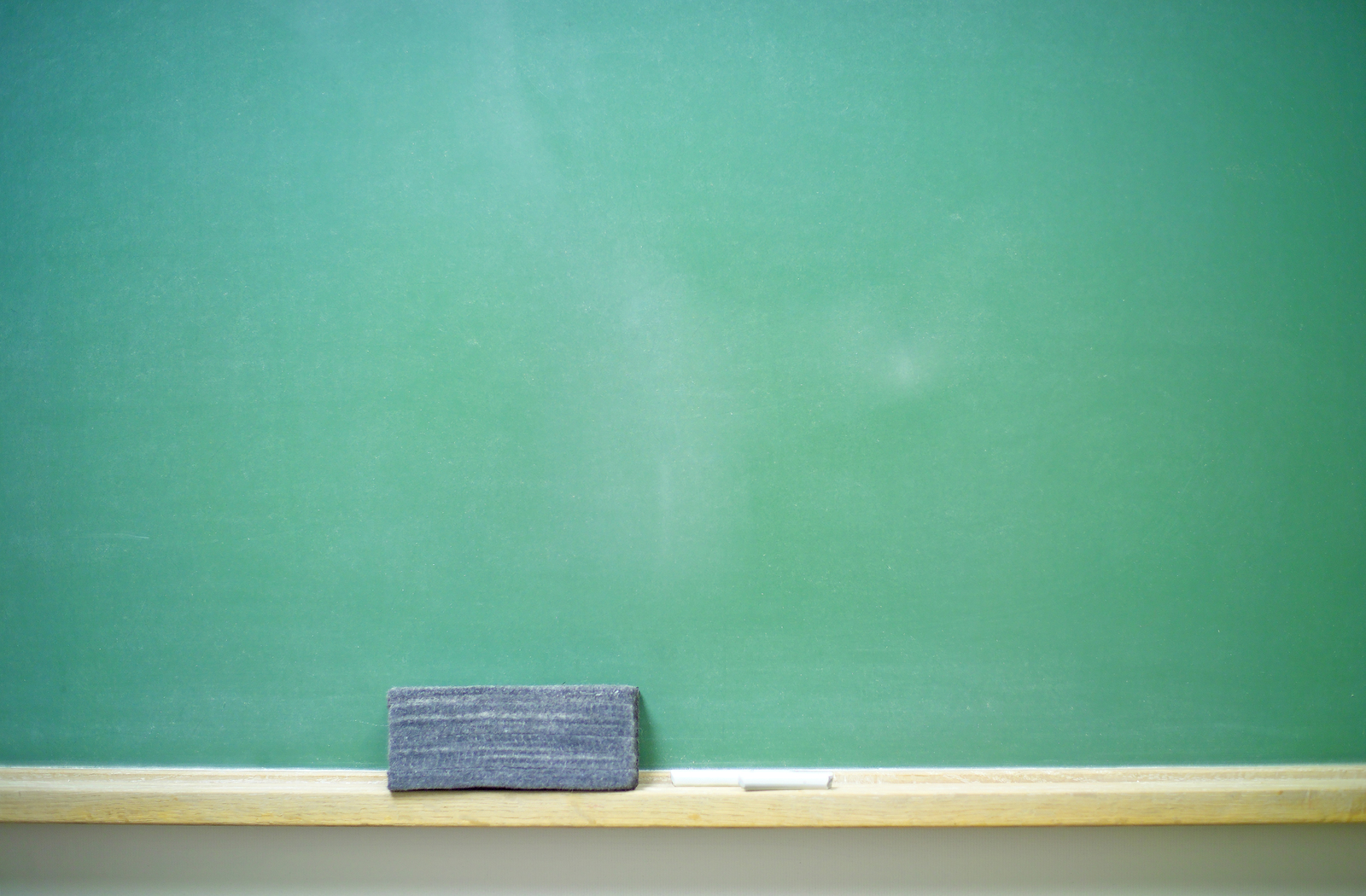 0     1      2     3     4     5      6     7      8    9      10   11   12   13   14   15    16   17   18   19    20   21   22    23
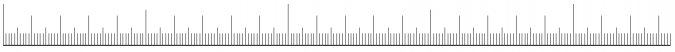 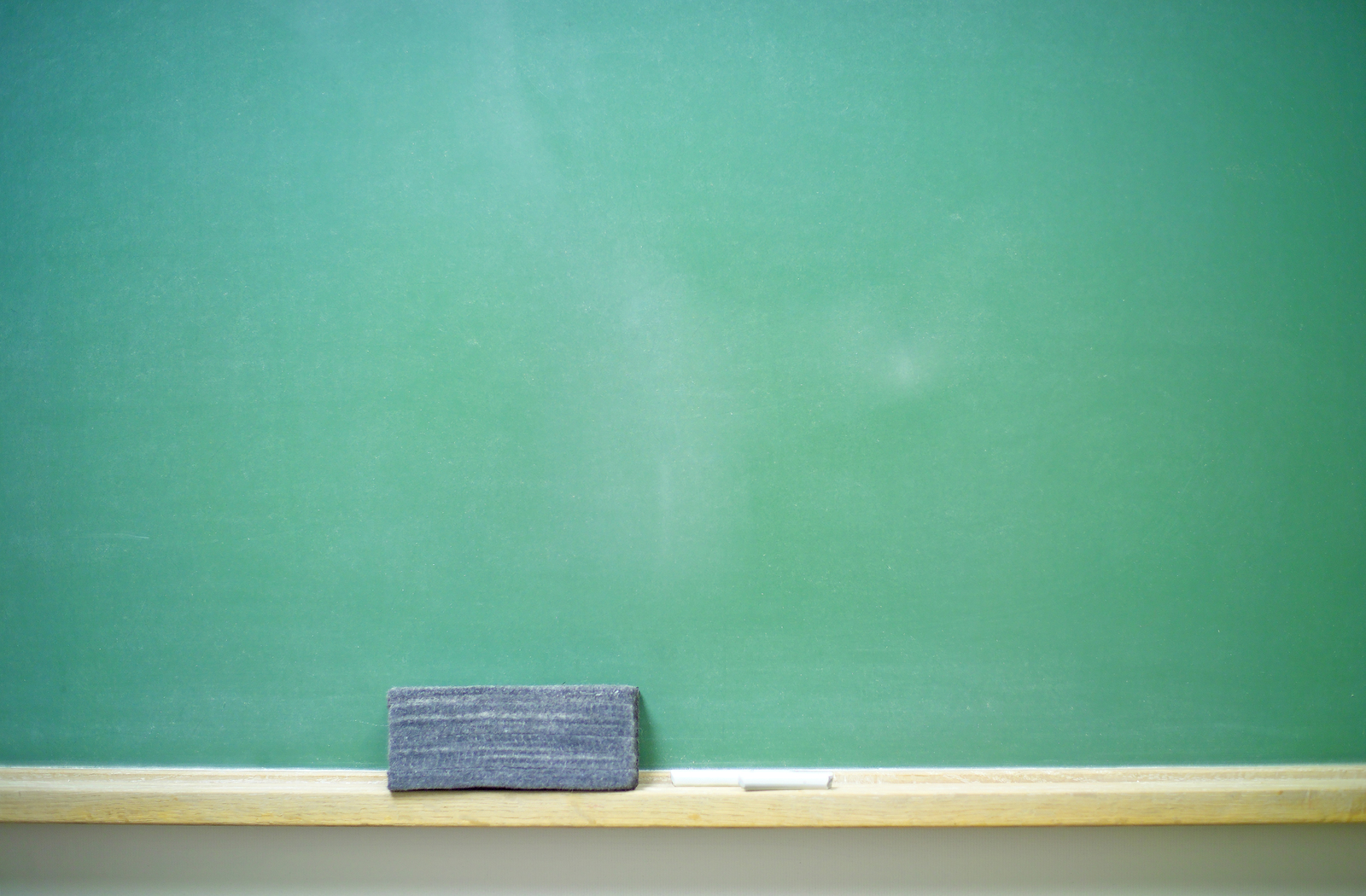 0     1      2     3     4     5      6     7      8    9      10   11   12   13   14   15    16   17   18   19    20   21   22    23
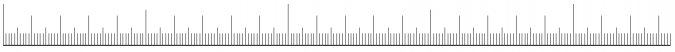 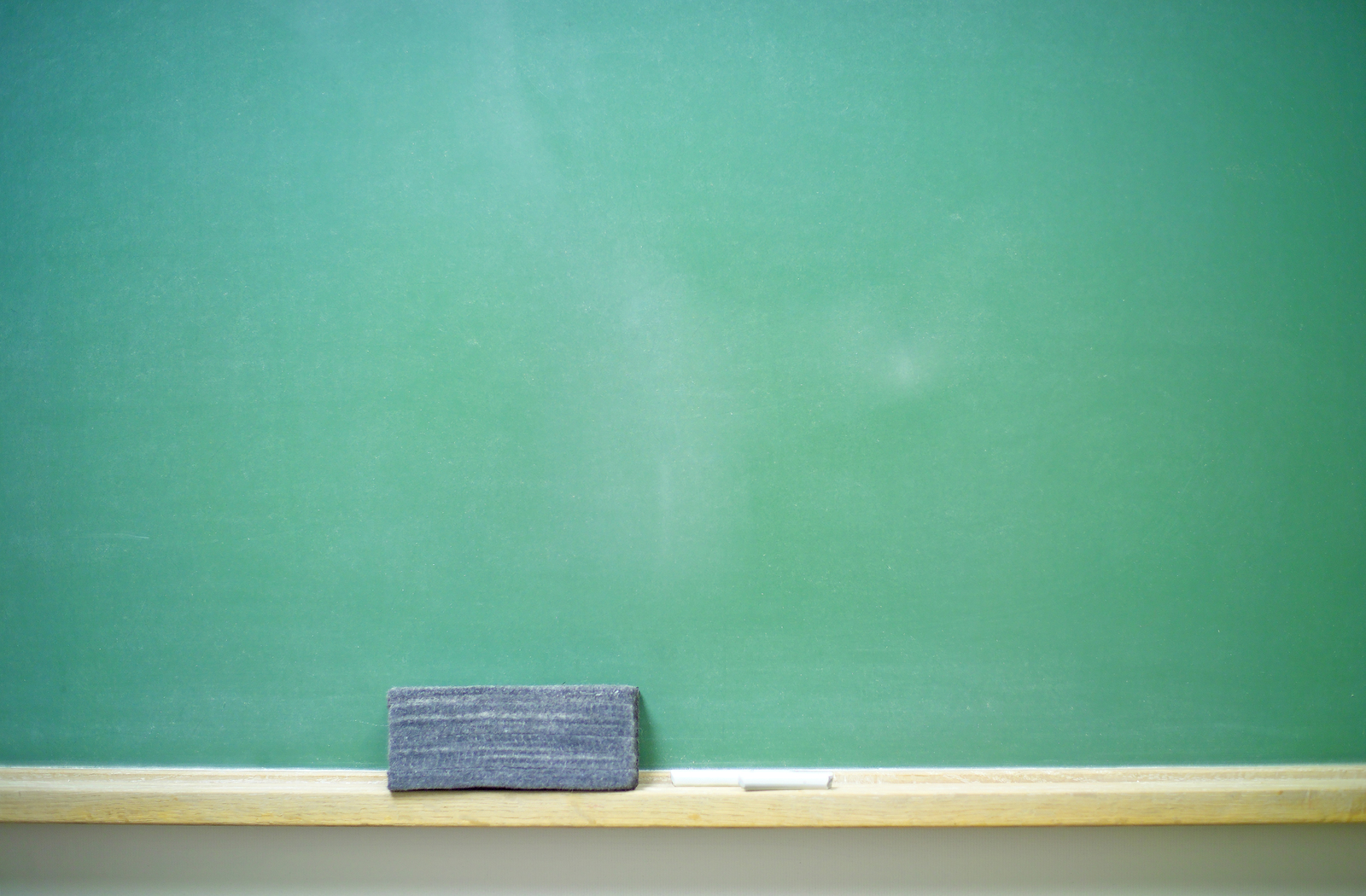 Pourriez-vous trouver le point d’équilibre ?

Utilisez les cubes emboitables.




0     1      2     3     4     5      6     7      8    9      10   11   12   13   14   15    16   17   18   19    20   21   22    23
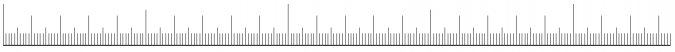